ИСТОРИЯ
5
класс
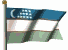 Тема урока:
«УЗБЕКИСТАН И МИР»
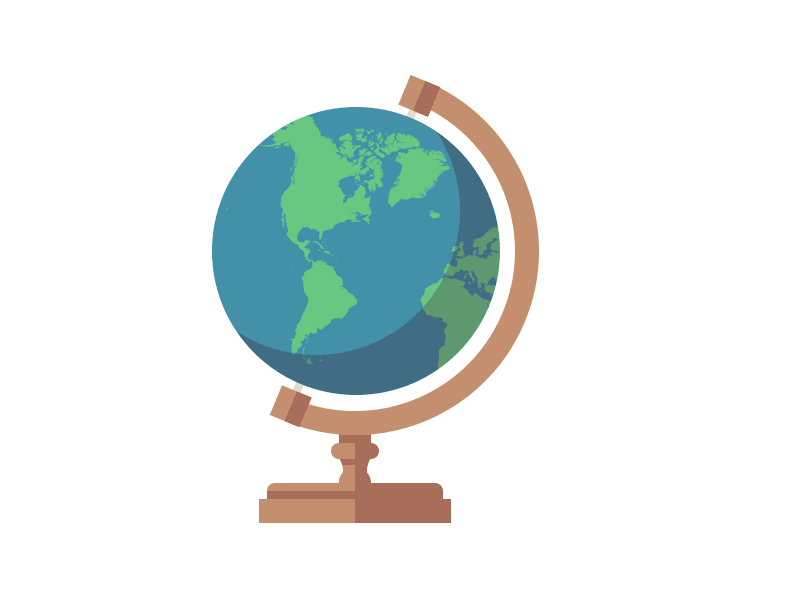 ПЛАН
ПРИЗНАНИЕ СТРАНАМИ МИРА ГОСУДАРСТВЕННОЙ НЕЗАВИСИМОСТИ
УЗБЕКИСТАН И РОССИЯ
УЗБЕКИСТАН И КИТАЙ
УЗБЕКИСТАН И РЕСПУБЛИКА КОРЕЯ
УЗБЕКИСТАН И США
УЗБЕКИСТАН И МИР
После того, как Узбекистан объявил о своей государственной независимости, его независимость признали один за другим все государства мира.
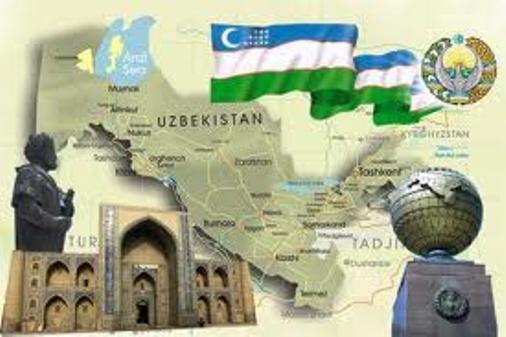 УЗБЕКИСТАН И МИР
Одним из важных моментов правового обеспечения подлинного суверенитета республики, стало конституционное закрепление Узбекистана, как самостоятельного субъекта международных отношений, определяющего внешнюю политику в своих интересах, имеющего право вступать в международные организации,                                                                     системы коллективной                                                               безопасности, международные                           образования.
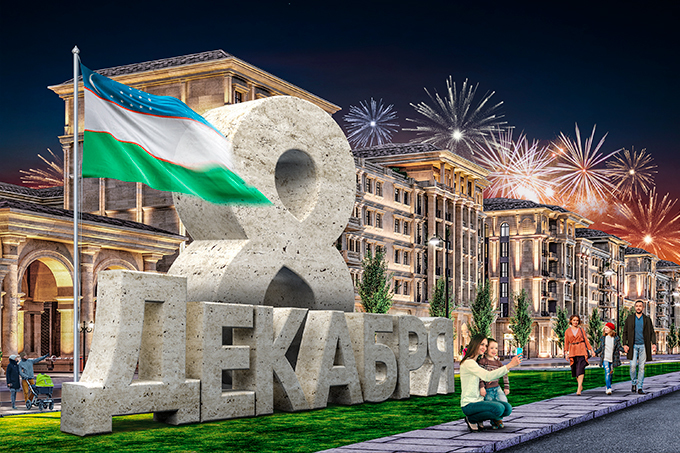 УЗБЕКИСТАН И МИР
Узбекистан признали 165 государств. Более чем со 120 странами мира установлены официальные дипломатические отношения. В Ташкенте 35 стран открыли свои посольства.
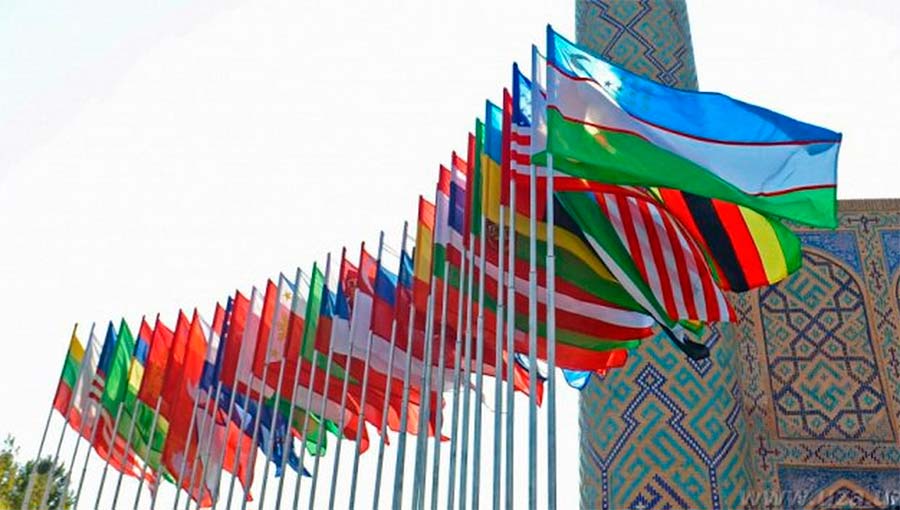 УЗБЕКИСТАН И МИР
Независимый Узбекистан со всеми государствами мира начал сотрудничать на равных. Первый президент  Узбекистана о пути, избранном республикой сказал:   
      «Узбекистан ни у кого не станет просить милостыню, он готов сотрудничать только на равных».
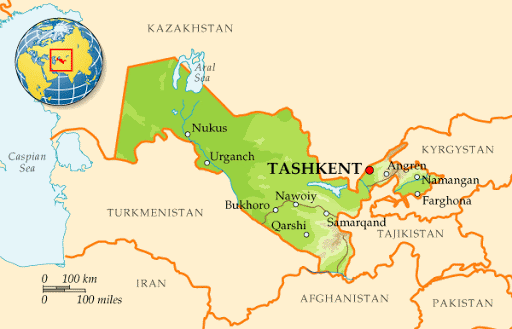 УЗБЕКИСТАН И МИР
На сегодняшний день установлены партнёрские отношения более чем со 100 государствами.
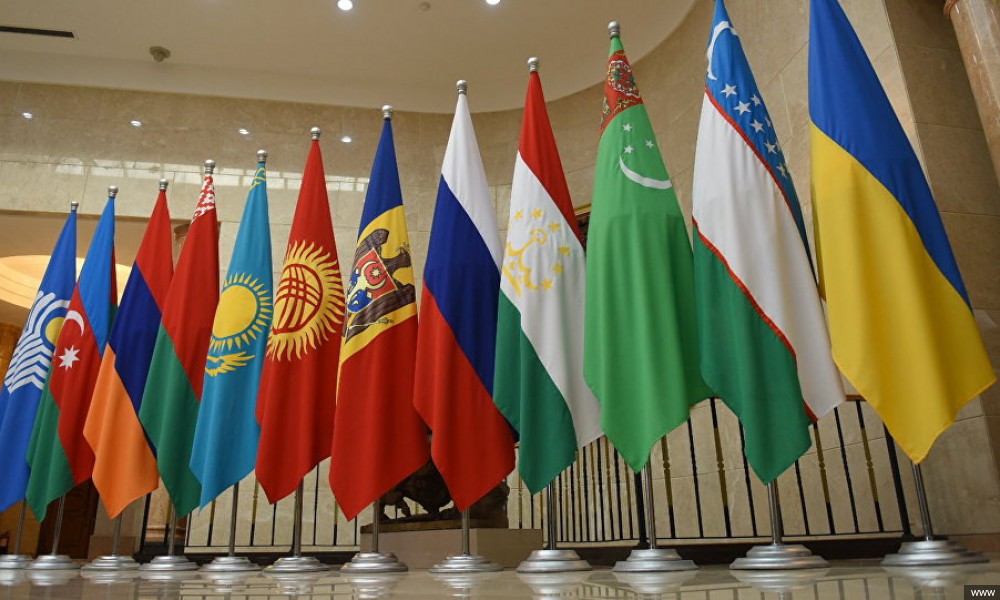 УЗБЕКИСТАН И РОССИЙСКАЯ ФЕДЕРАЦИЯ
Узбекистан, прежде всего, уделил большое внимание всестороннему сотрудничеству с Российской Федерацией.
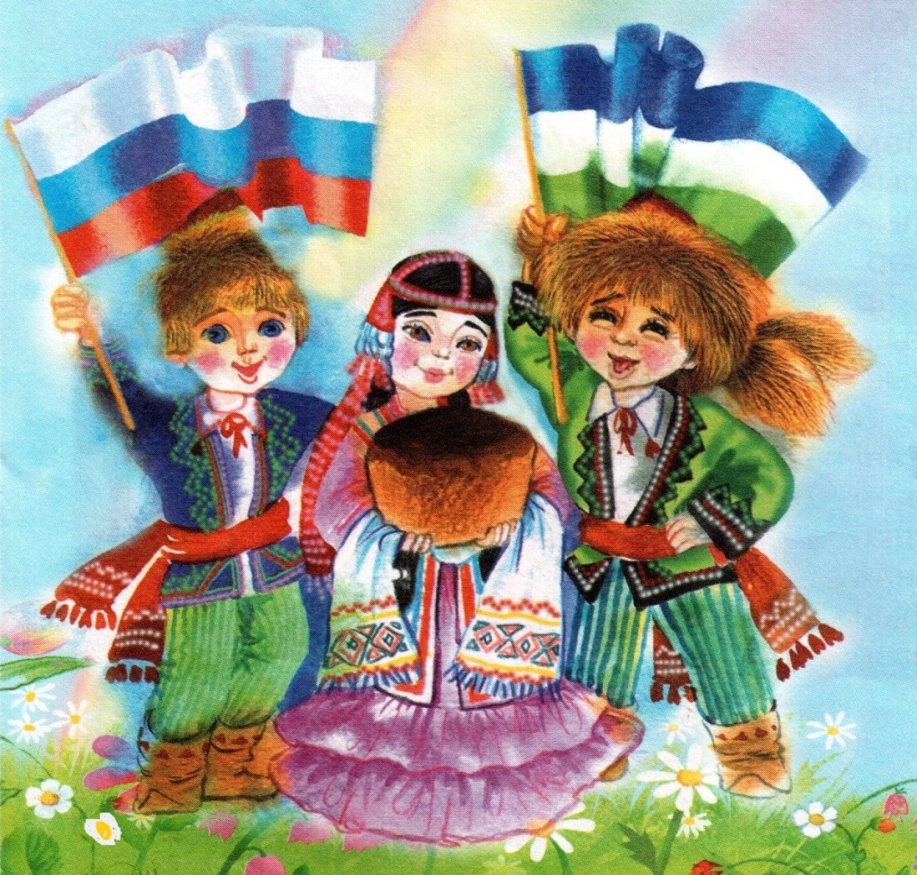 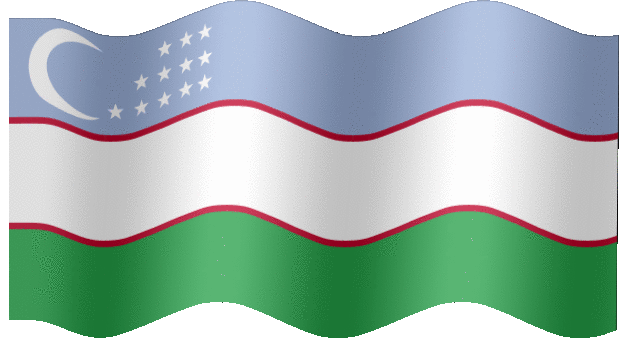 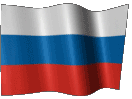 УЗБЕКИСТАН И РОССИЙСКАЯ ФЕДЕРАЦИЯ
Между двумя государствами был подписан договор о союзнических отношениях. Этот договор сегодня служит интересам обоих государств. Российская Федерация является самым крупным торговым партнёром Узбекистана.
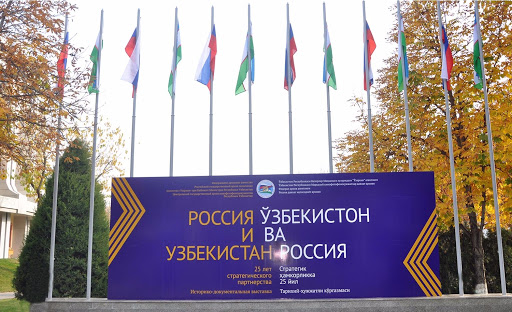 УЗБЕКИСТАН И РОССИЙСКАЯ ФЕДЕРАЦИЯ
Российская Федерация  и Узбекистан подписали соглашения в области производства  текстиля и текстильной промышленности.
УЗБЕКИСТАН И МИР
Узбекистан сумел наладить тесное сотрудничество с самыми развитыми государствами Азии - Китаем, Южной Кореей, Японией, Малайзией, Сингапуром и другими государствами.
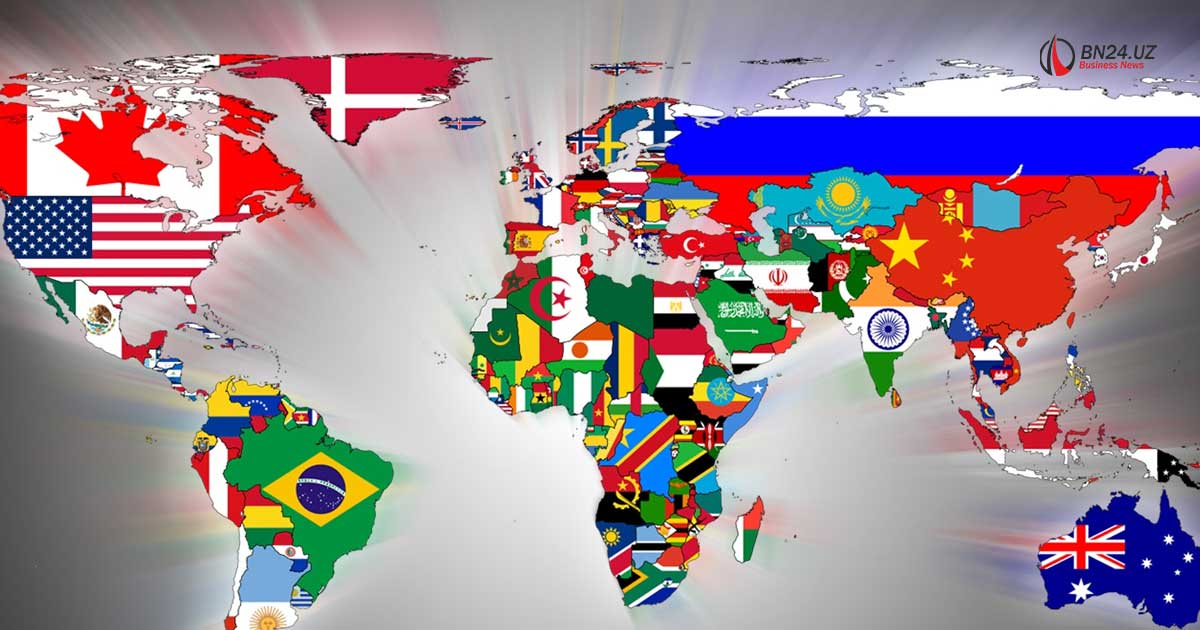 УЗБЕКИСТАН И МИР
В нашей стране работают многие совместные предприятия,  организованные с участием этих государств.
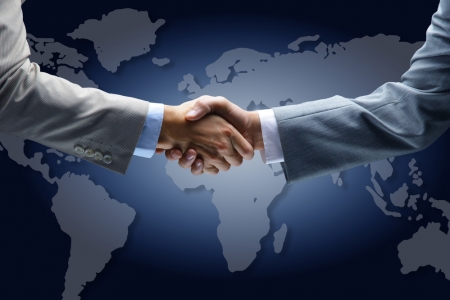 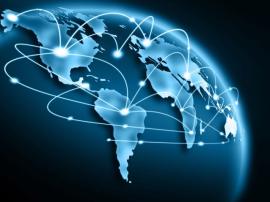 УЗБЕКИСТАН И КИТАЙ
Торгово-экономические связи с ними развиваются и крепнут с каждым годом. В 2013 году товарооборот Узбекистана с Китаем превысил 5 млрд. долларов США.
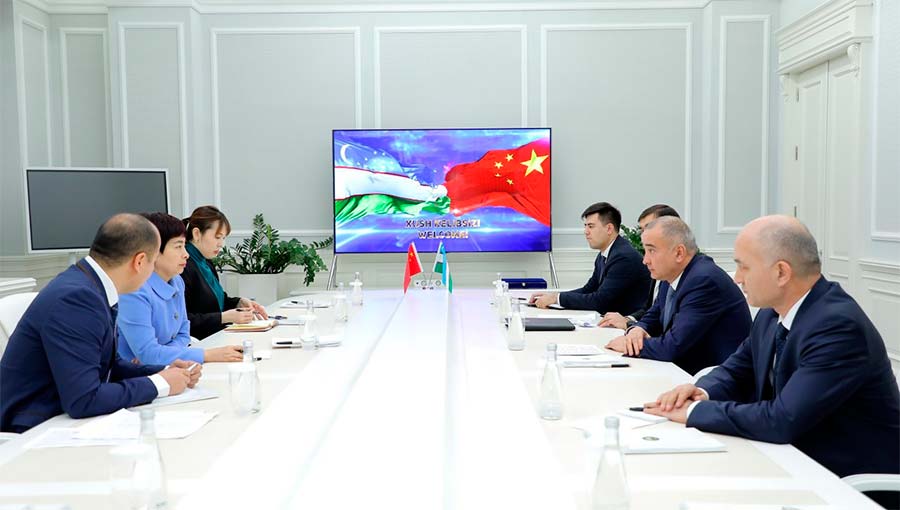 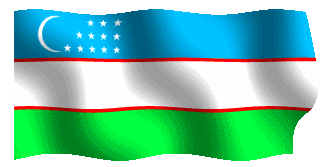 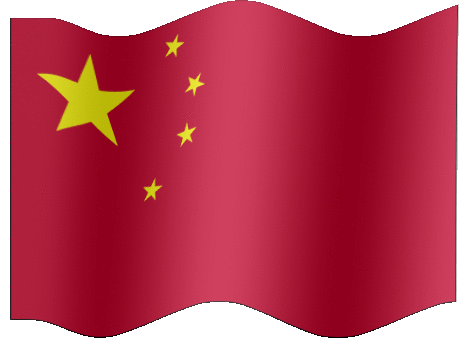 УЗБЕКИСТАН И КИТАЙ
В марте 2013 года в Джизакской области создана специальная индустриальная зона «Джизак» с филиалом в Сырдарьинской области, в которой активно ведутся работы по  развитию транспортной и производственной инфраструктуры. «Уже в первый год на территории зоны реализованы первые три проекта».
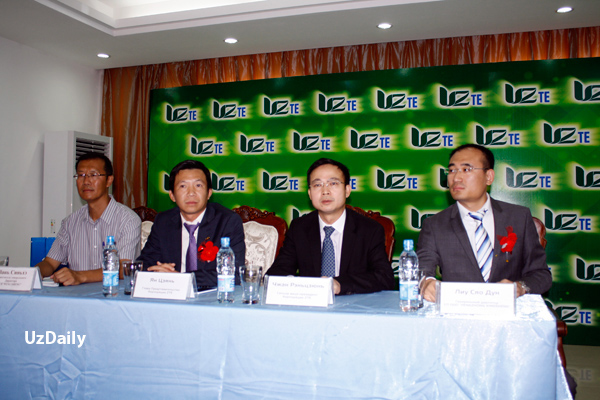 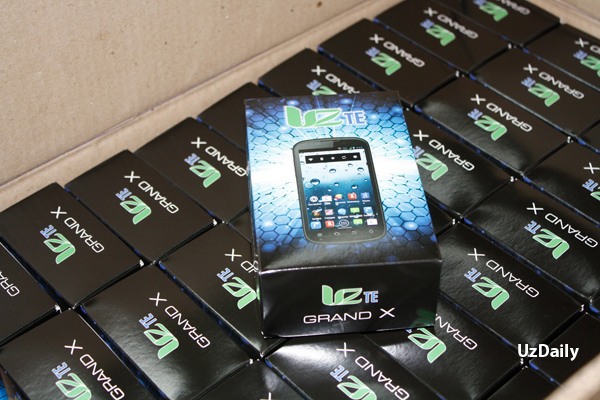 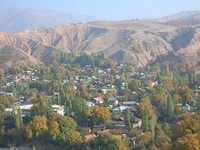 УЗБЕКИСТАН И КИТАЙ
Узбекистан осуществляет тесное сотрудничество с Китаем в вопросе сохранения прочного мира и безопасности  в Азии. Визиты руководителей Китая  и Узбекистана способствуют дальнейшему укреплению связей между двумя государствами.
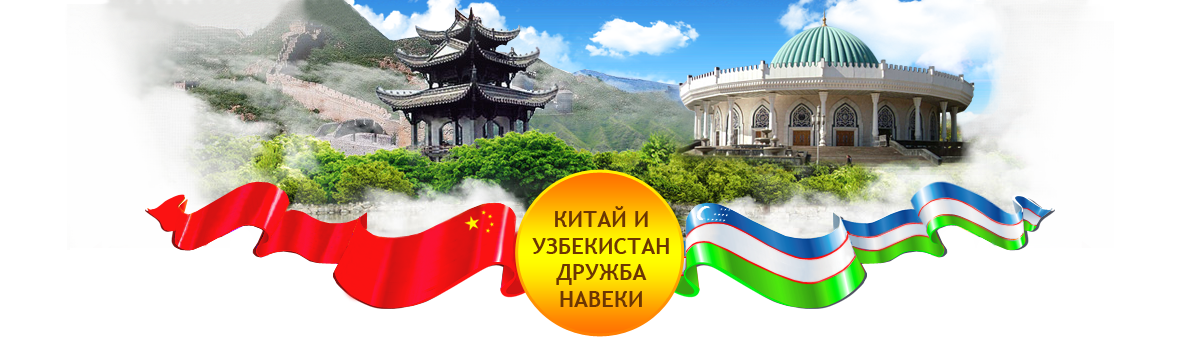 УЗБЕКИСТАН И КИТАЙ
В результате сотрудничества Узбекистана и Китая на территории нашей страны были созданы  несколько совместных предприятий. Выпускаемая на них продукция реализуется не только в Узбекистане, но и в зарубежных странах.
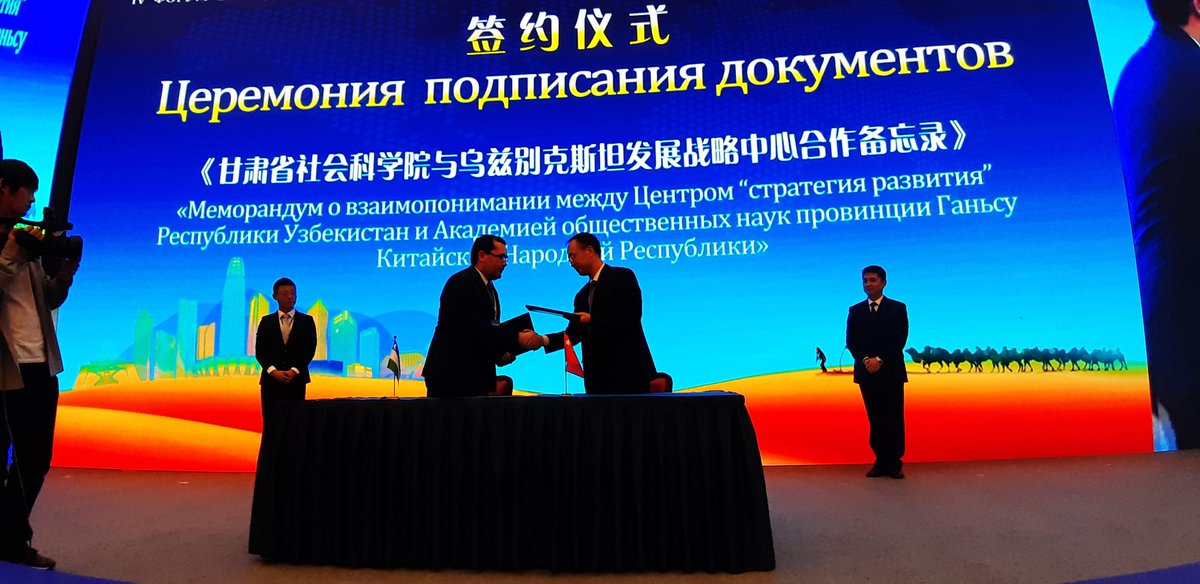 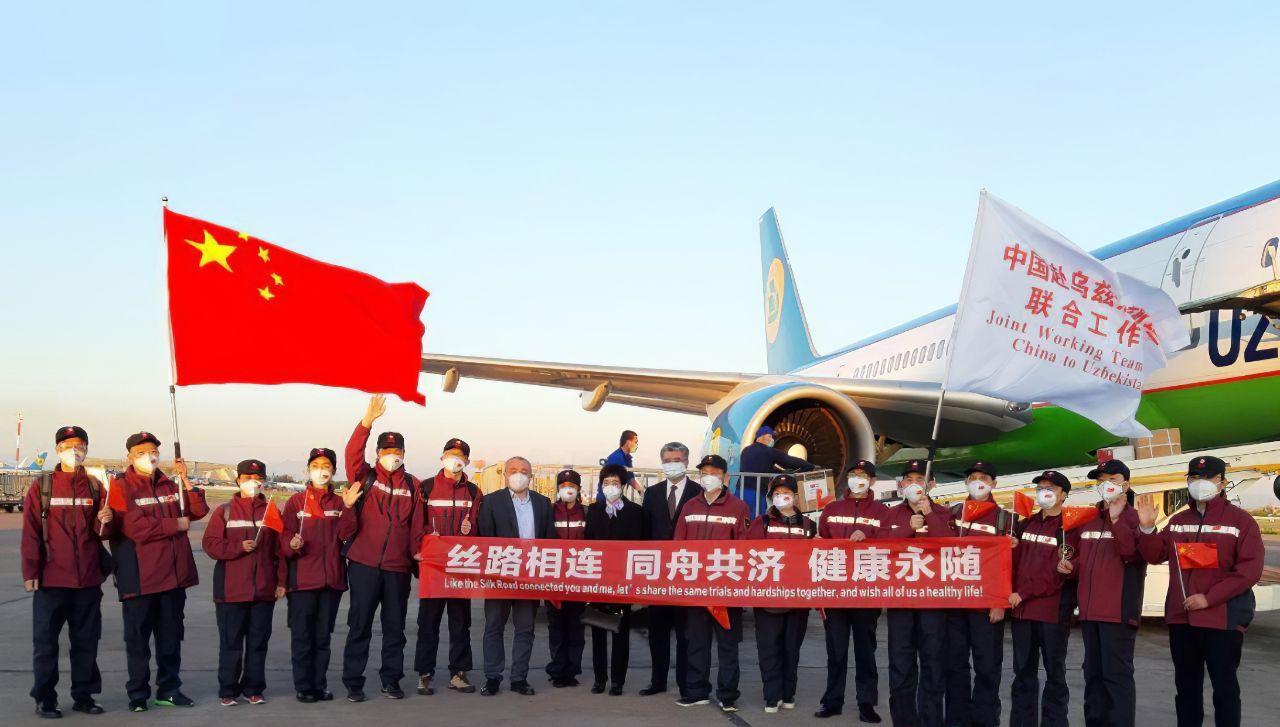 УЗБЕКИСТАН И КИТАЙ
Во время встречи Президента Узбекистана                       Ш. М. Мирзиёева и председателя Китайской Народной республики Си Цзиньпина была достигнута договорённость о дальнейшем укреплении сотрудничества. В ходе подписано 105 двусторонних документов на общую сумму 23 млрд. долларов.
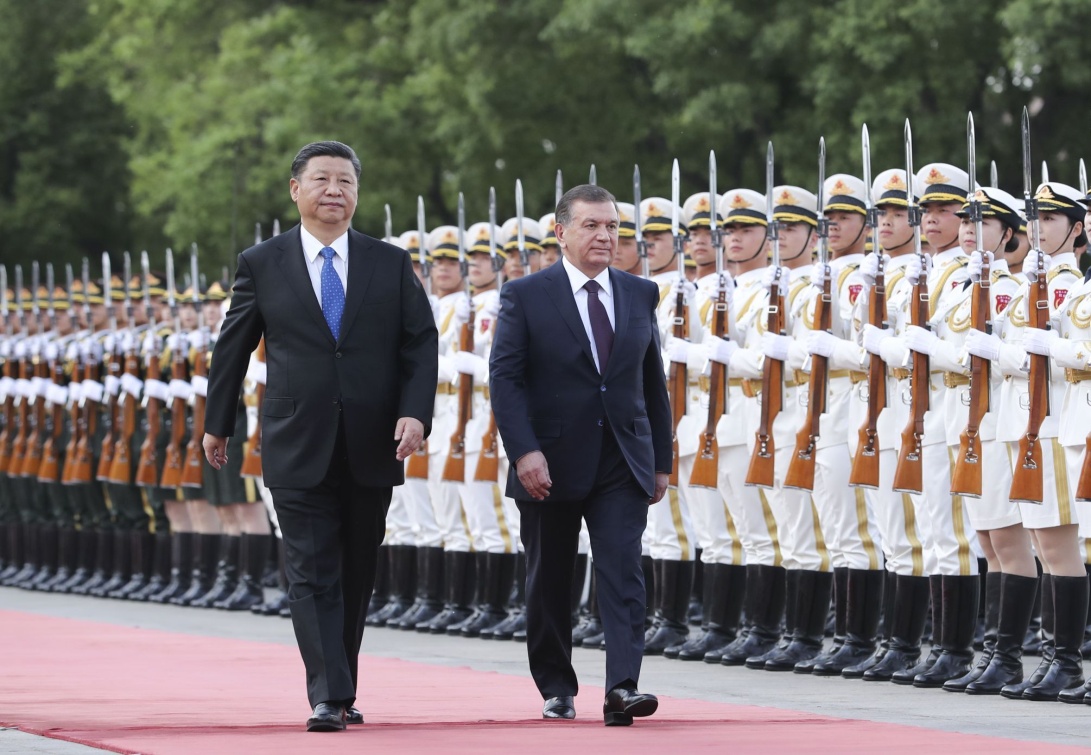 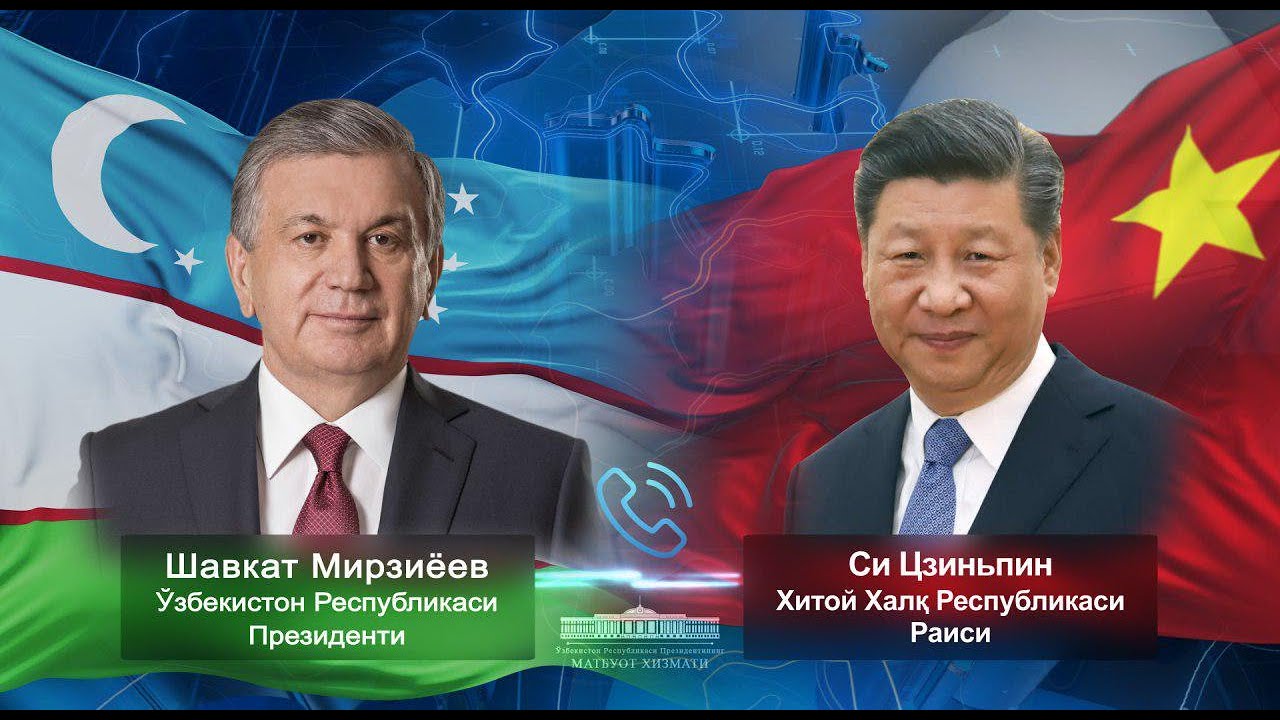 УЗБЕКИСТАН И ЮЖНАЯ КОРЕЯ
Республика Южная Корея также считается крупным партнёром Узбекистана в Азии.
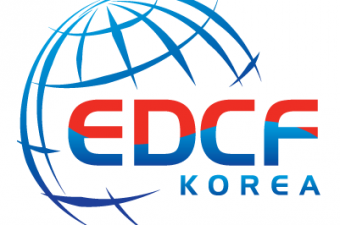 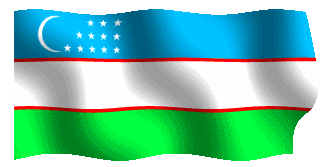 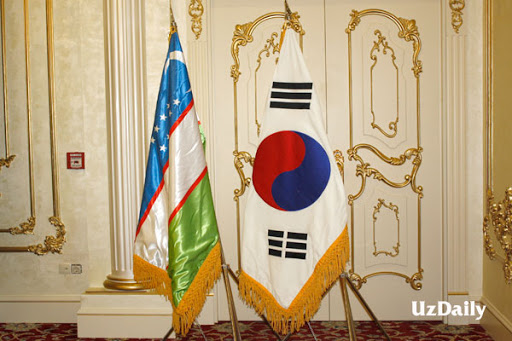 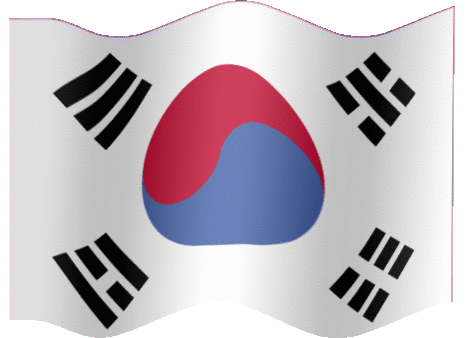 Южнокорейский фонд развития экономического сотрудничества (EDCF).
УЗБЕКИСТАН И ЮЖНАЯ КОРЕЯ
Сотрудничество с Южной Кореей сыграло важную роль в превращении Узбекистана в государство производящее легковые автомобили.
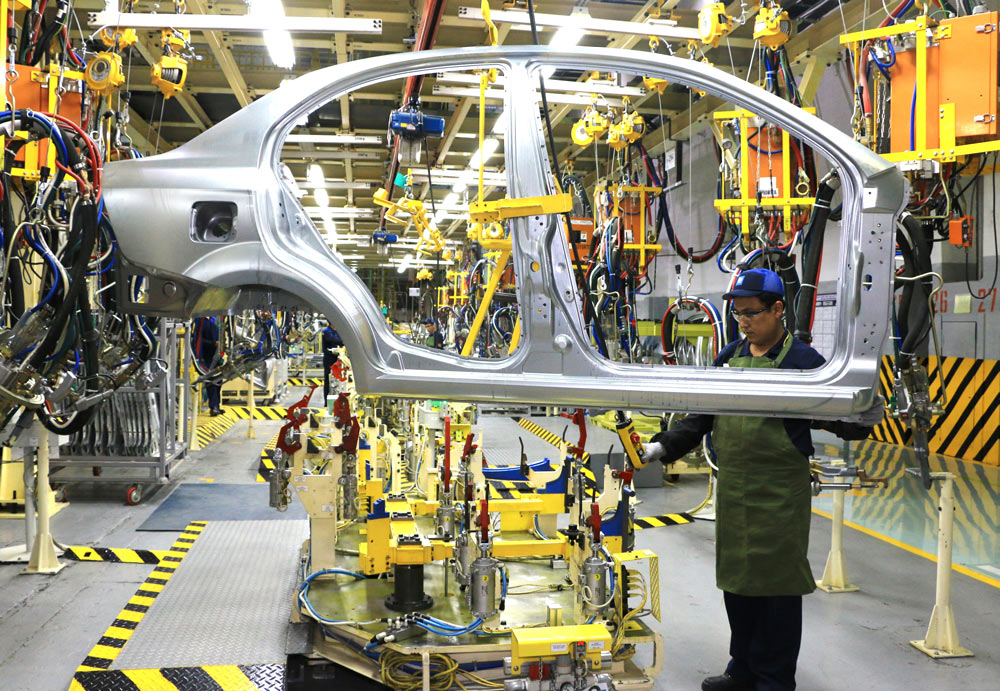 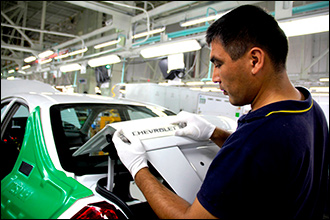 УЗБЕКИСТАН И ЮЖНАЯ КОРЕЯ
Согласно официальным данным, история узбекского автопрома начинается с визита  руководства республики в Корею и посещения им заводов Daewoo Motors в июне 1992 года.
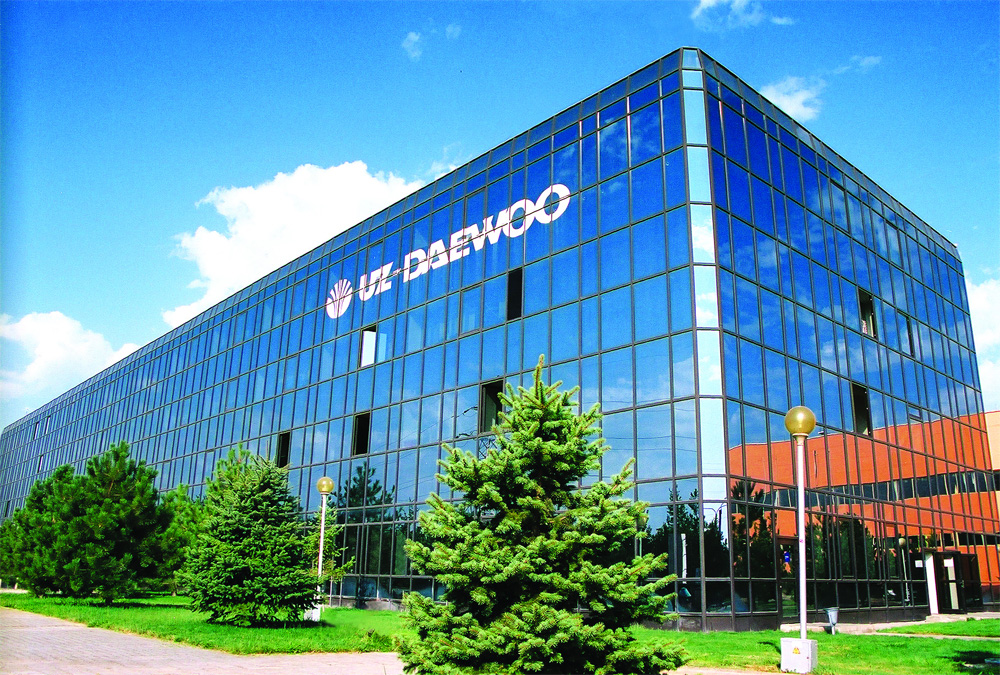 УЗБЕКИСТАН И ЮЖНАЯ КОРЕЯ
Автомобильный завод совместно
  с южнокорейской компанией «DAEWOO» построен в Андижанской области.
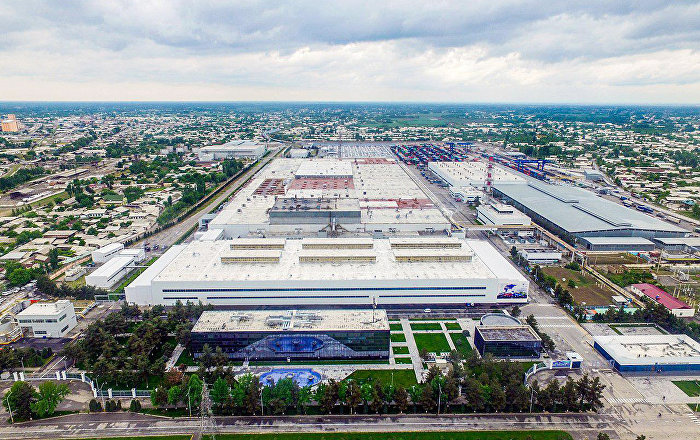 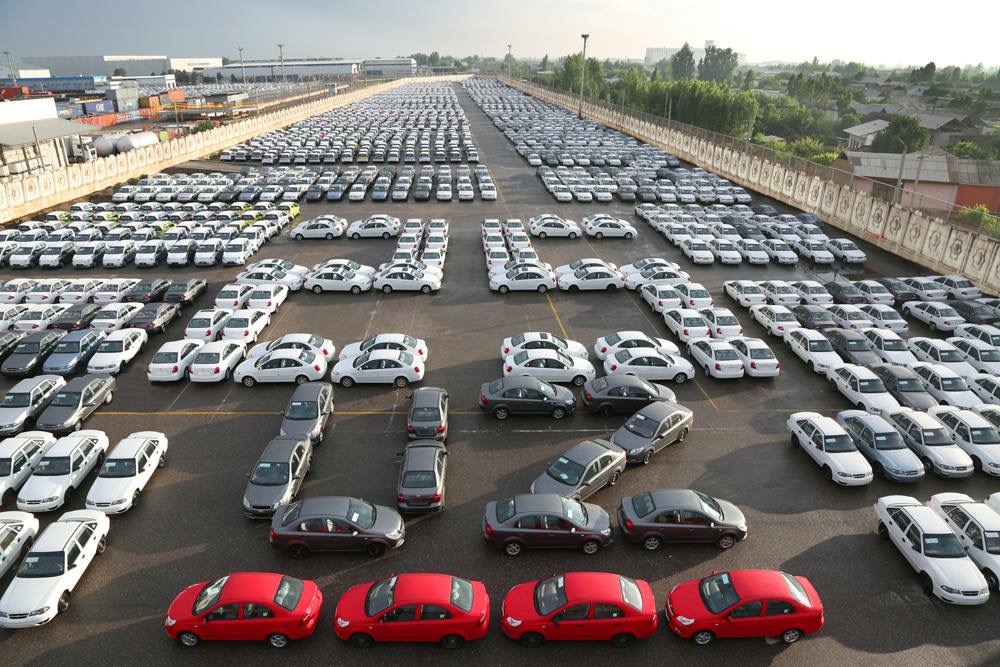 Узбекистан стал 28-м государством мира производящим автомобили.
УЗБЕКИСТАН И ЮЖНАЯ КОРЕЯ
«Первенец» сошел с конвейера 26  марта 1996 года. Это был минивэн  Damas, с любовью прозванный в народе «буханкой» за свой специфический дизайн. Его обновленный коллега до сих пор входит в списки самых популярных машин, продаваемых в стране. 
        


       В 1996 году стартовал выпуск еще двух моделей Tico и Nexia, которые стали в то время знаменитыми   у  народа.
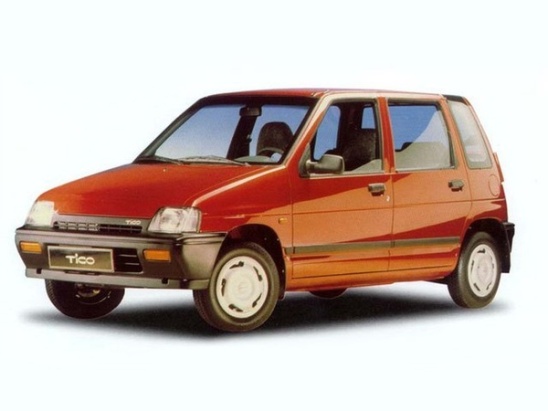 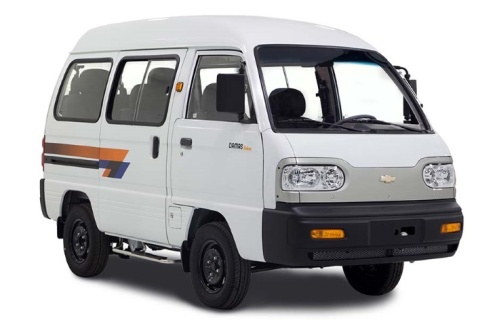 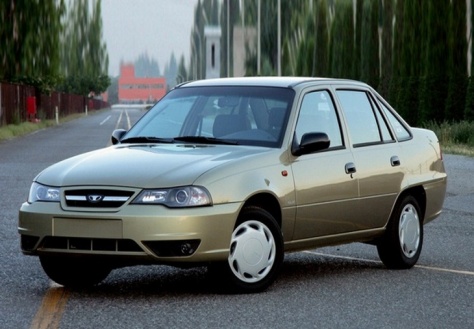 УЗБЕКИСТАН И ЮЖНАЯ КОРЕЯ
Южная Корея и Узбекистан создали совместное предприятие по производству товаров сельскохозяйственного применения на территории Кибрая.
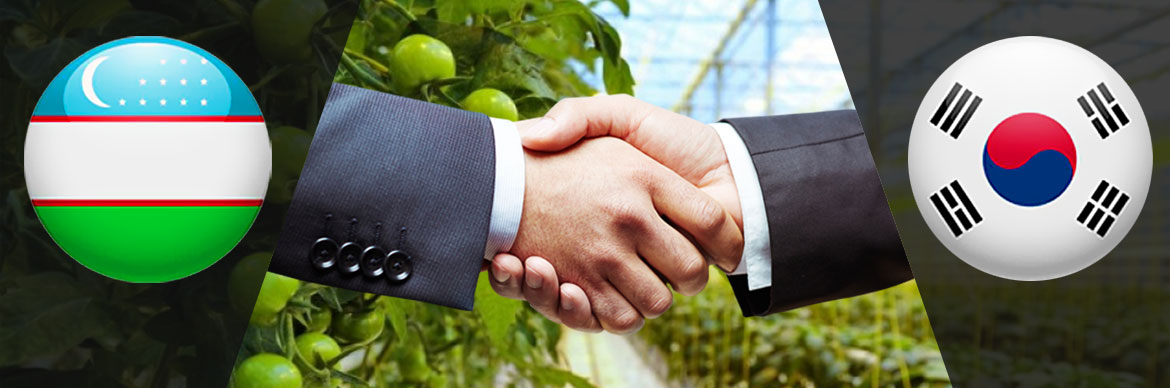 УЗБЕКИСТАН И ЯПОНИЯ
Узбекистан осуществляет взаимовыгодное сотрудничество и с Японией. В нашей стране действует более десяти совместных узбекско-японских предприятий.
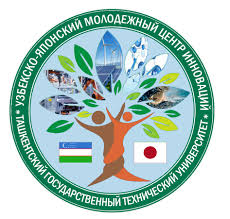 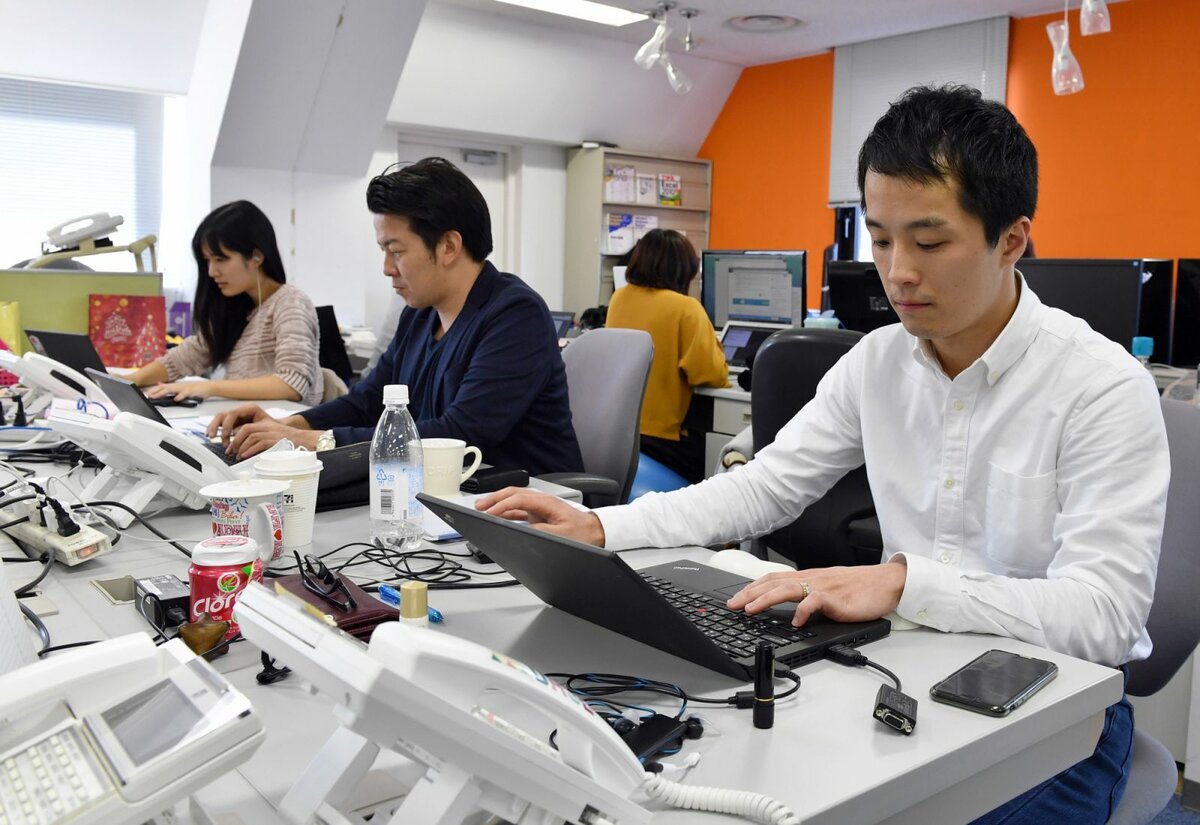 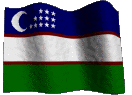 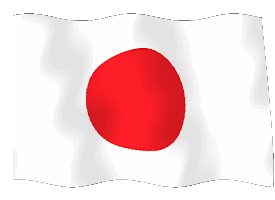 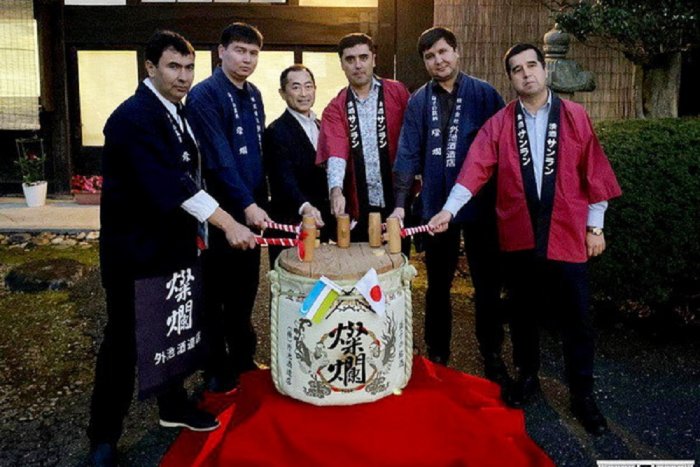 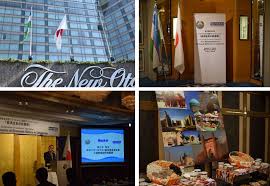 УЗБЕКИСТАН И ЯПОНИЯ
Сотрудничество между Узбекистаном и Японией одинаково выгодно для обеих стран. Известно, что Япония является одной из самых развитых государств. Наверное нет такого человека, которого не удивили бы её открытия, немыслимые выдающиеся технологии.
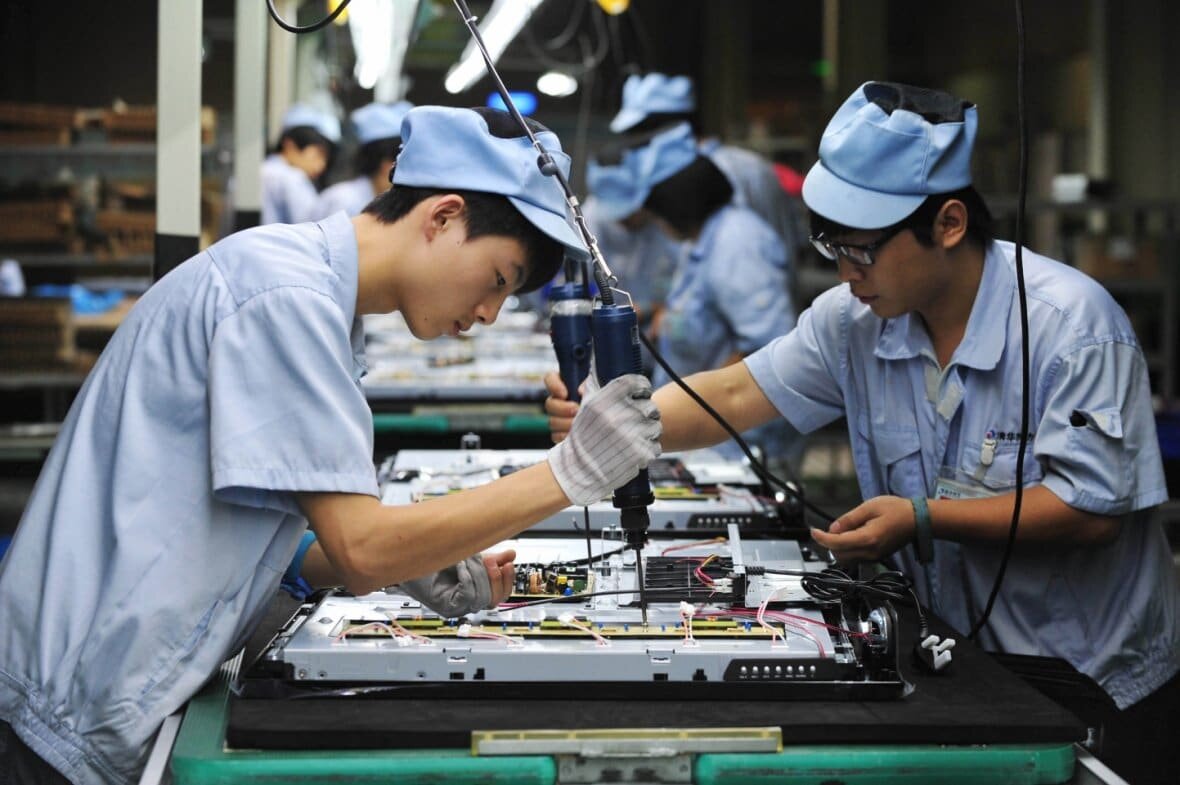 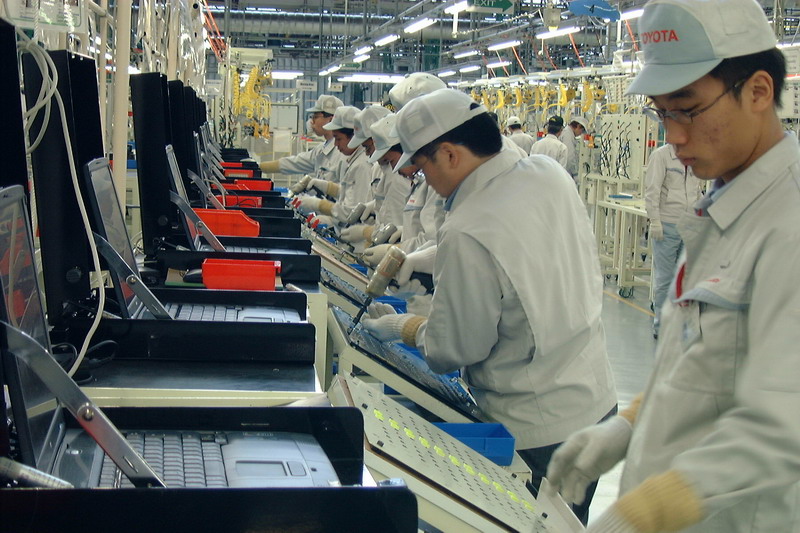 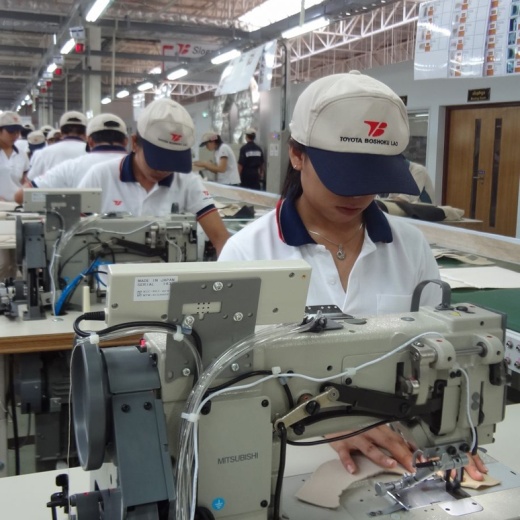 УЗБЕКИСТАН И ЯПОНИЯ
Для Узбекистана, планирующего к 2030-му году войти в число 50 развитых стран мира, очень важно всесторонне развивать отношения с этой чудотворной страной.
Поэтому 17-20 декабря 2019 года Президент Республики Узбекистан Ш. М. Мирзиёев совершил визит в Японию. Данное событие со стороны мировой общественности было расценено как исторический визит.
УЗБЕКИСТАН И ЯПОНИЯ
Во время переговоров Премьер-министр Японии С. Абэ подчеркнул о необходимости шагать вперед плечом к плечу, рука об  руку с Узбекистаном. В Японии очень развита наука. Это доказывает и то, что около 30 японских учёных удостоены престижной Нобелевской премии.
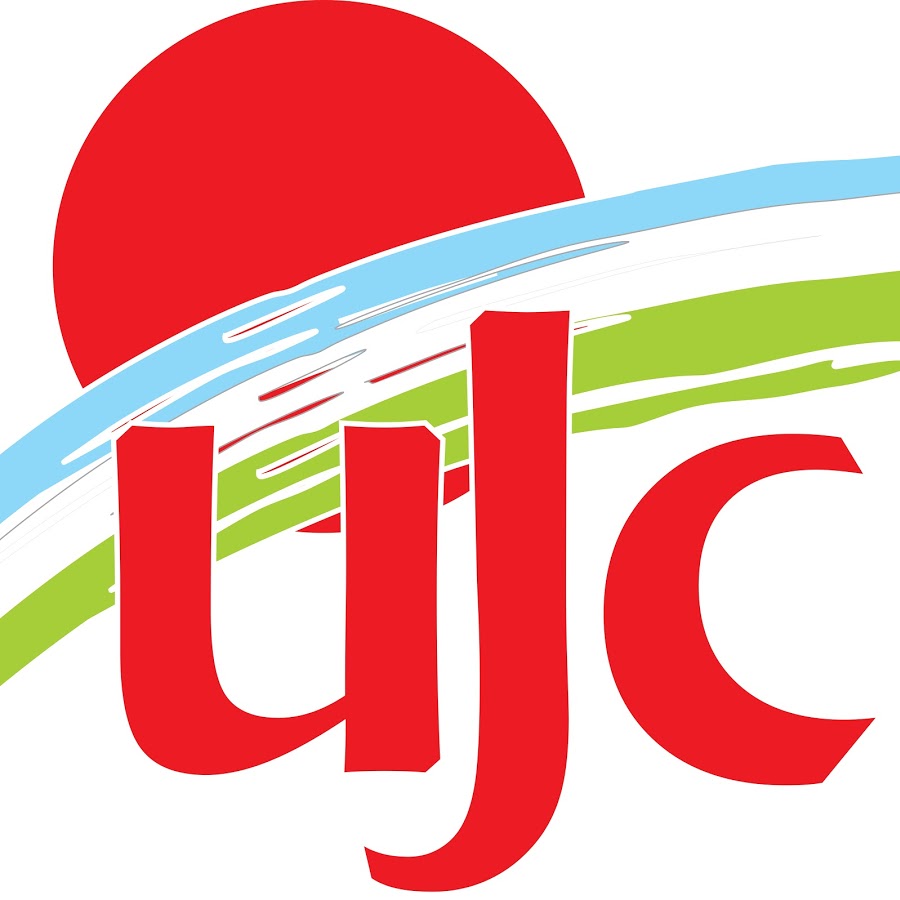 УЗБЕКИСТАН И ЯПОНИЯ
Шестеро из них являются учёными знаменитого Нагойского университета. Президент Республики Узбекистан Ш. Мирзиёев посетил этот университет. Ему было присвоено звание почётного доктора данного учебного заведения. В этом университете обучаются 30 юношей и девушек из нашей страны.
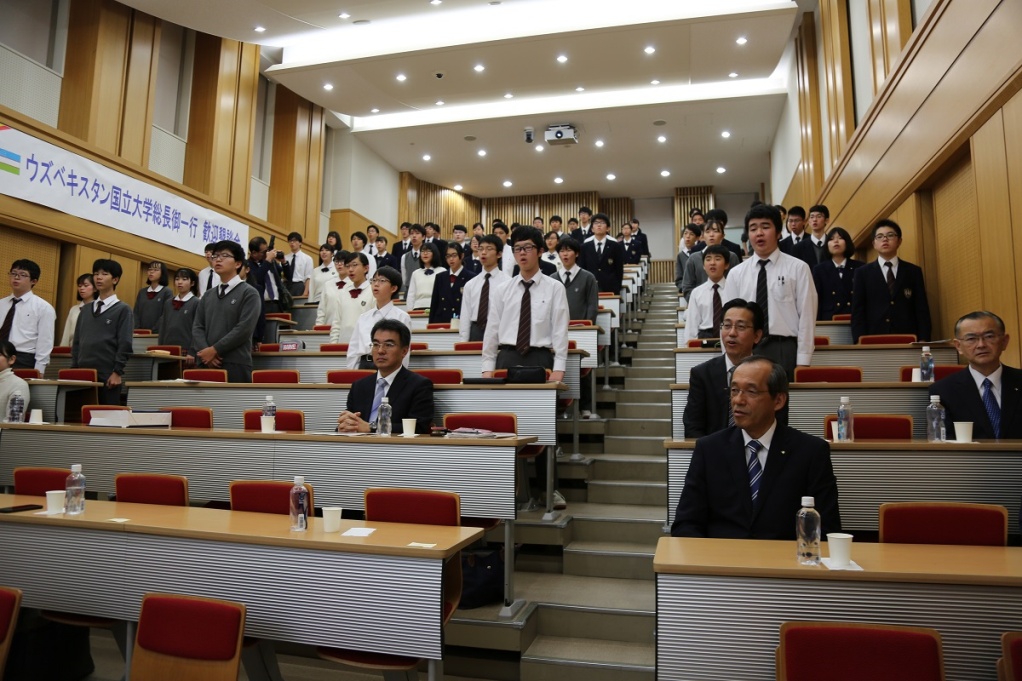 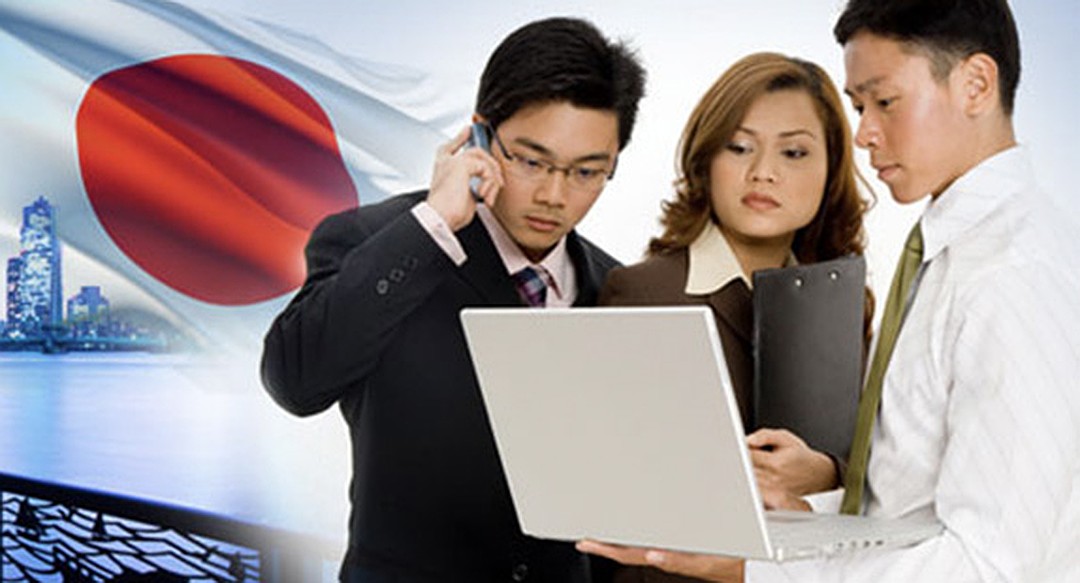 УЗБЕКИСТАН И АЗИЯ
Особое место Юго-Восточной Азии во внешней политике Республики Узбекистан обусловлено тем, что в этом регионе расположены десять развивающихся стран. Среди них по уровню социально-экономической жизни и темпам развития особо выделяются Индонезия, Малайзия, Сингапур и Таиланд.
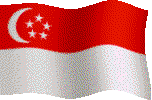 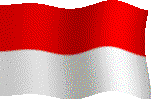 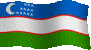 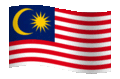 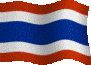 УЗБЕКИСТАН И АЗИЯ
В результате проведенных за прошедший период официальных встреч между руководителями государств и правительств, были подписаны договора и соглашения о взаимопонимании, дружбе и сотрудничестве, которые создали прочную основу для межгосударственных отношений.
Все это служит развитию успешного сотрудничества между Республикой Узбекистан и странами Юго-Восточной Азии в торгово-экономической, научно-технической и культурно-гуманитарной сферах.
УЗБЕКИСТАН И США
Узбекистан сотрудничает и с самым могущественным государством мира США. В феврале 1992 года государственный секретарь США совершил официальный визит в Узбекистан, затем между двумя государствами были налажены дипломатические отношения. В марте 1992 года в Ташкенте первым открылось посольство США.
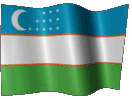 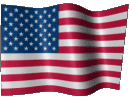 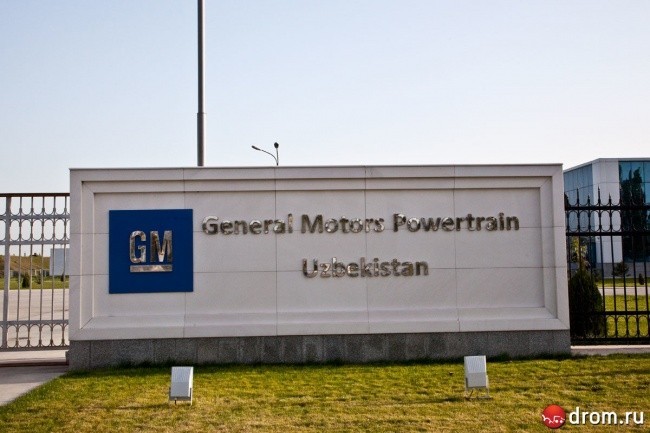 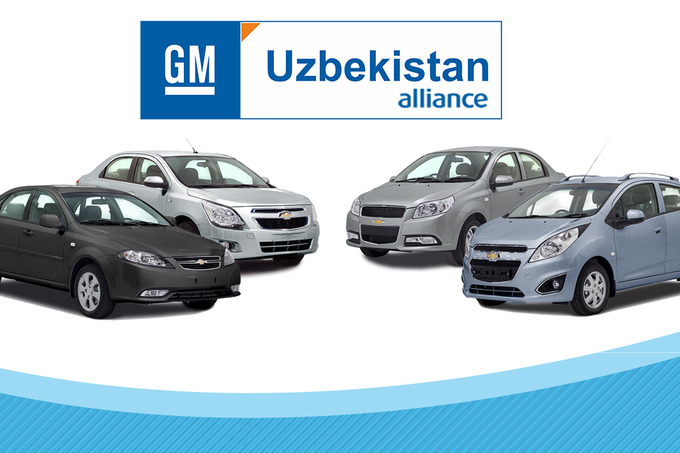 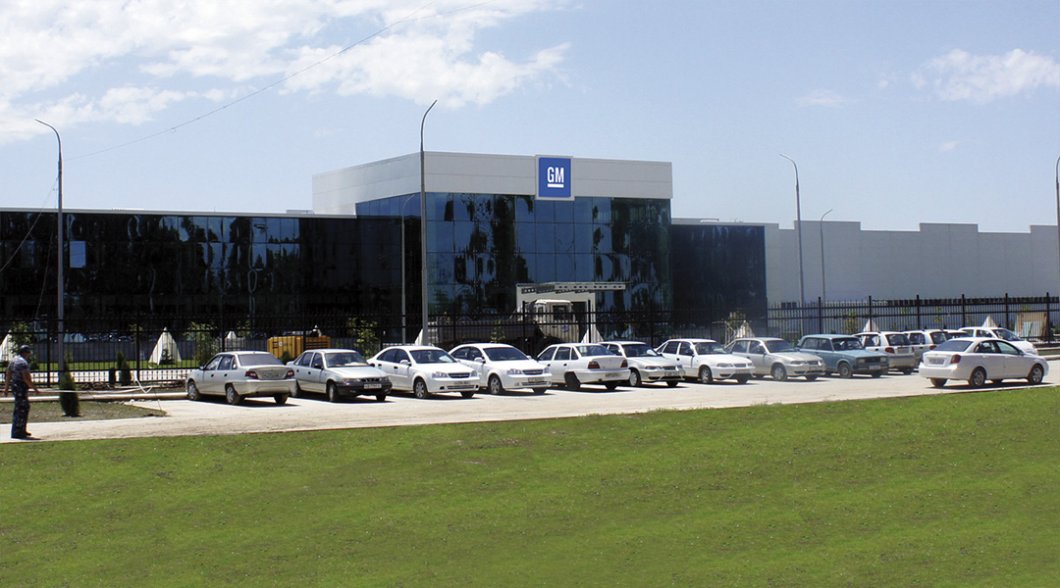 Была открыта корпорация «Дженерал Моторс» в Узбекистане.
УЗБЕКИСТАН И США
В сотрудничестве с этой корпорацией на заводе «Асака» производятся различные модели современных автомобилей, а в Ташкентской области для них производятся двигатели (моторы).
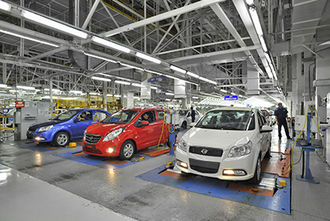 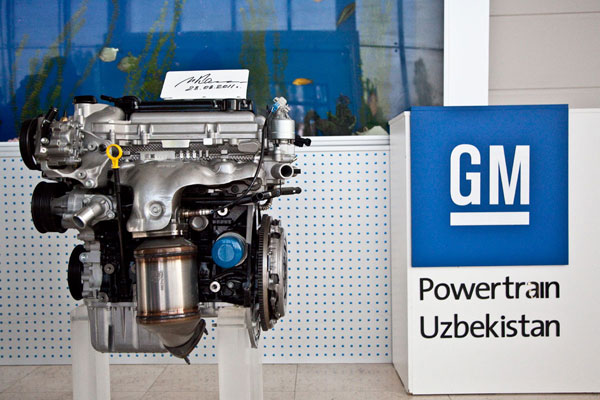 УЗБЕКИСТАН И США
Развивается сотрудничество между Узбекистаном и США.
В 2018-м году Президент Узбекистана Ш. М. Мирзиёев по приглашению Президента США  Д. Трампа посетил с рабочим визитом США, где провёл переговоры с выведении взаимного сотрудничества на новый уровень.
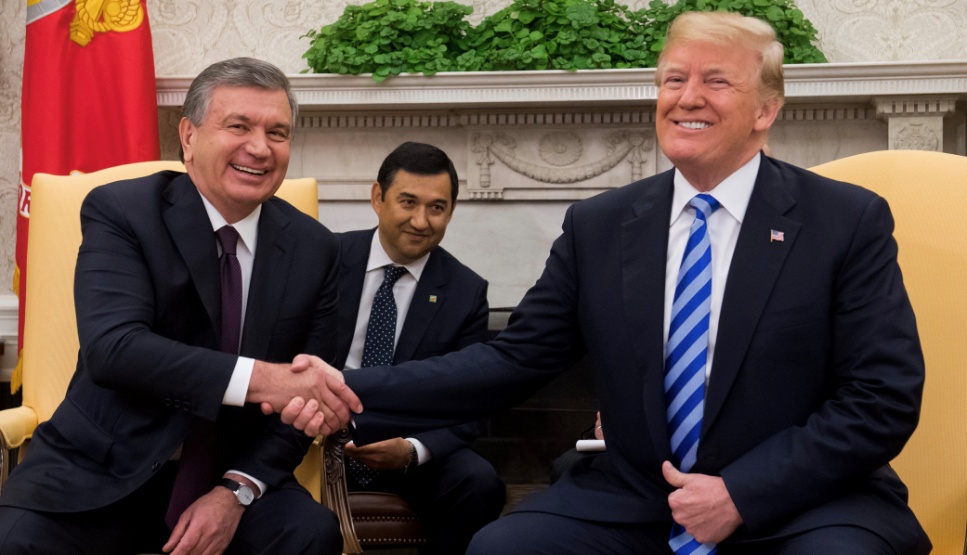 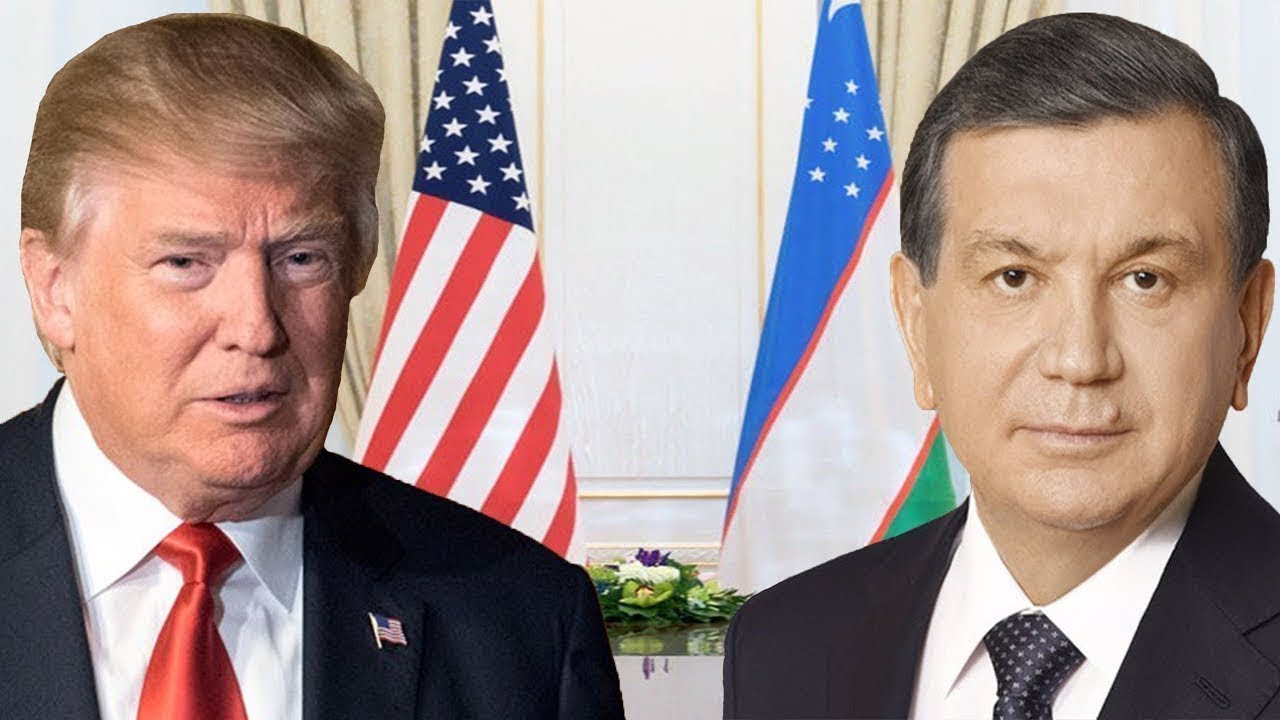 УЗБЕКИСТАН И МИР
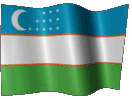 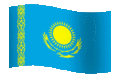 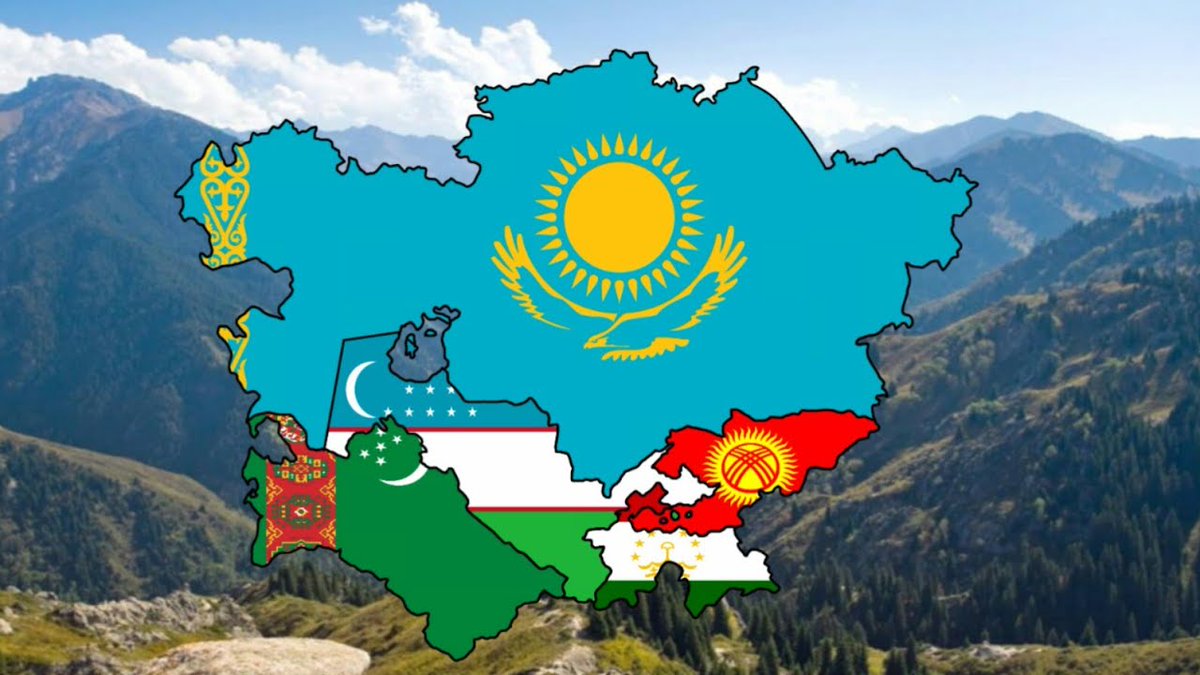 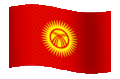 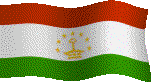 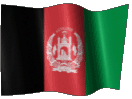 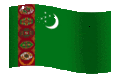 Президент Республики Узбекистан Ш. М. Мирзиёев развивает разносторонные отношения с соседними Таджикистаном, Кыргызстаном, Казахстаном, Туркменистаном и Афганистаном.
УЗБЕКИСТАН  И МИР
Узбекистан
Китай
Узбекистан
Южная Корея
Узбекистан
Малайзия
Узбекистан
Япония
Узбекистан
Сингапур
Россия
Узбекистан
США
Узбекистан
ВЫВОДЫ
ЗАДАНИЯ
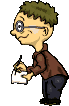 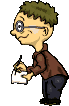 1
3
Прочитайте учебник 
§47.
Стр. 156 – 159.
Подумайте, что изменилось в сотрудничестве между странами за годы независимости?
Перечислите основные государства в Азии, которые являются партнерами Узбекистана.